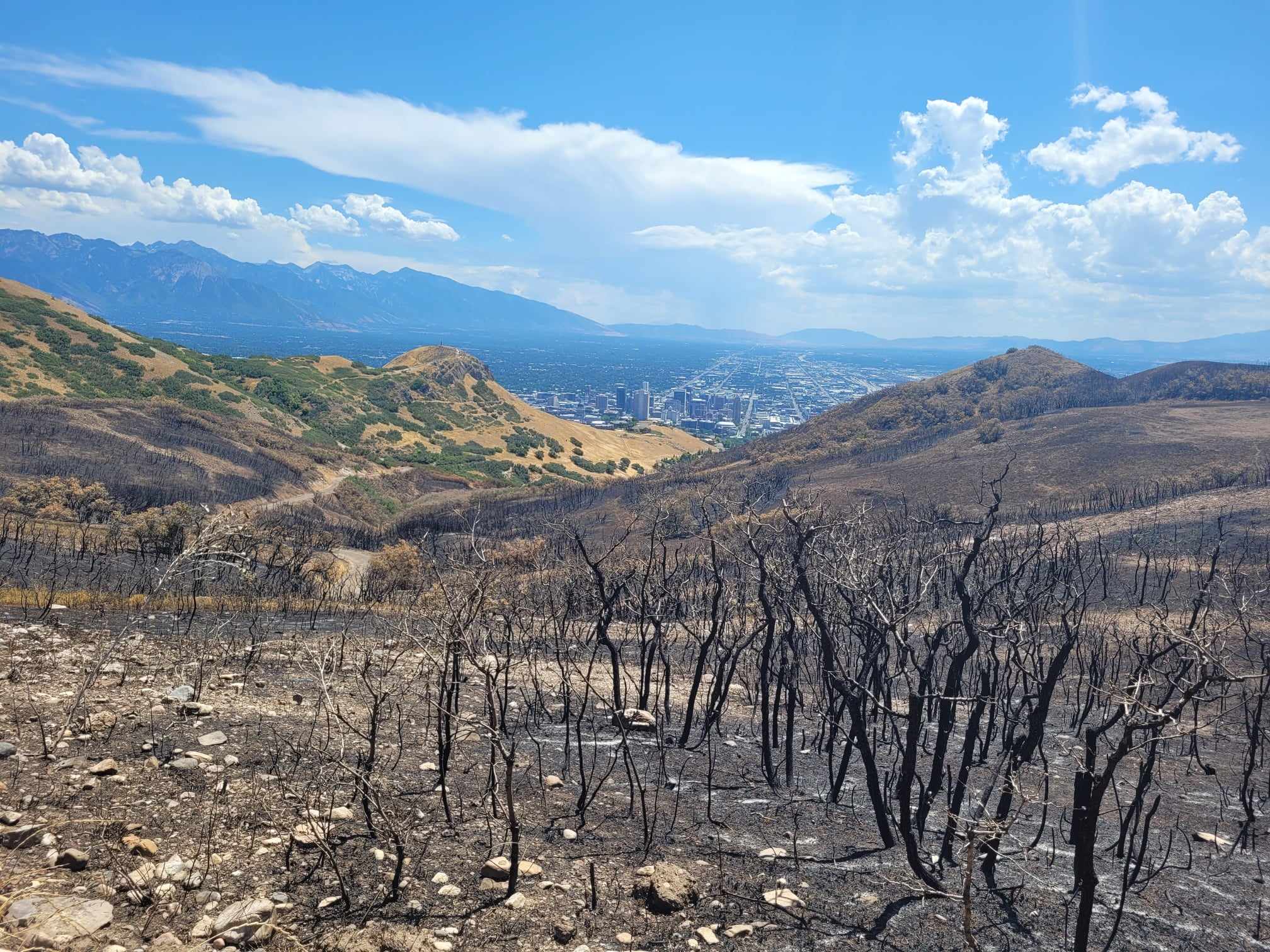 Improving numerical air quality forecasts in the western United States with an emphasis on wildfire smoke
Taylor Wilmot, Heather Holmes,
Derek Mallia, Kerry Kelly,
Ross Whitaker
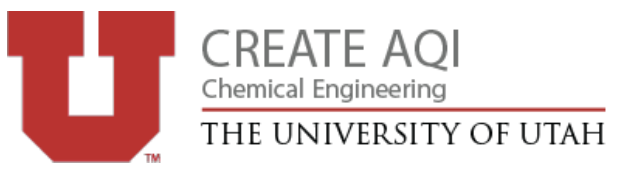 2
Outline
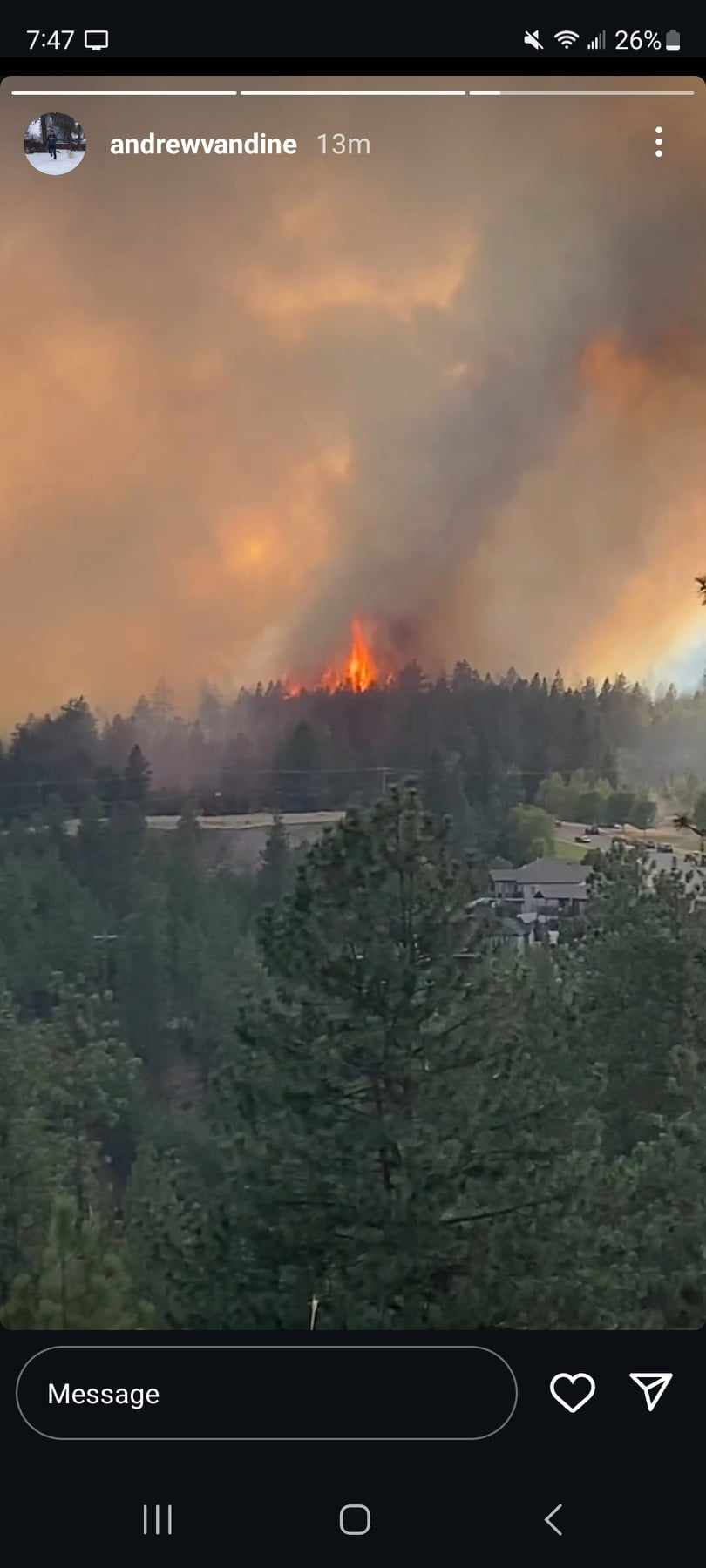 CREATE-AQI overview

Forecast model framework

Preliminary forecast evaluation

Future development
CREATE – AQI
3
An NSF CIVIC project to observe and predict Utah air quality
Objective: protect Utah children from outdoor air quality hazards
Combine air quality sensors and automated forecasts to inform decision makers
Wintertime inversions, windblown dust, and wildfire smoke are all present in Utah
CREATE-AQI                  Forecast model                   Preliminary evaluation                  Future development
CREATE – AQI  observations
4
Effectively a nowcasting tool 
Installing sensors at high schools throughout the state
Employs ML to spatially interpolate
Long term: will be leveraged to improve forecasting outputs
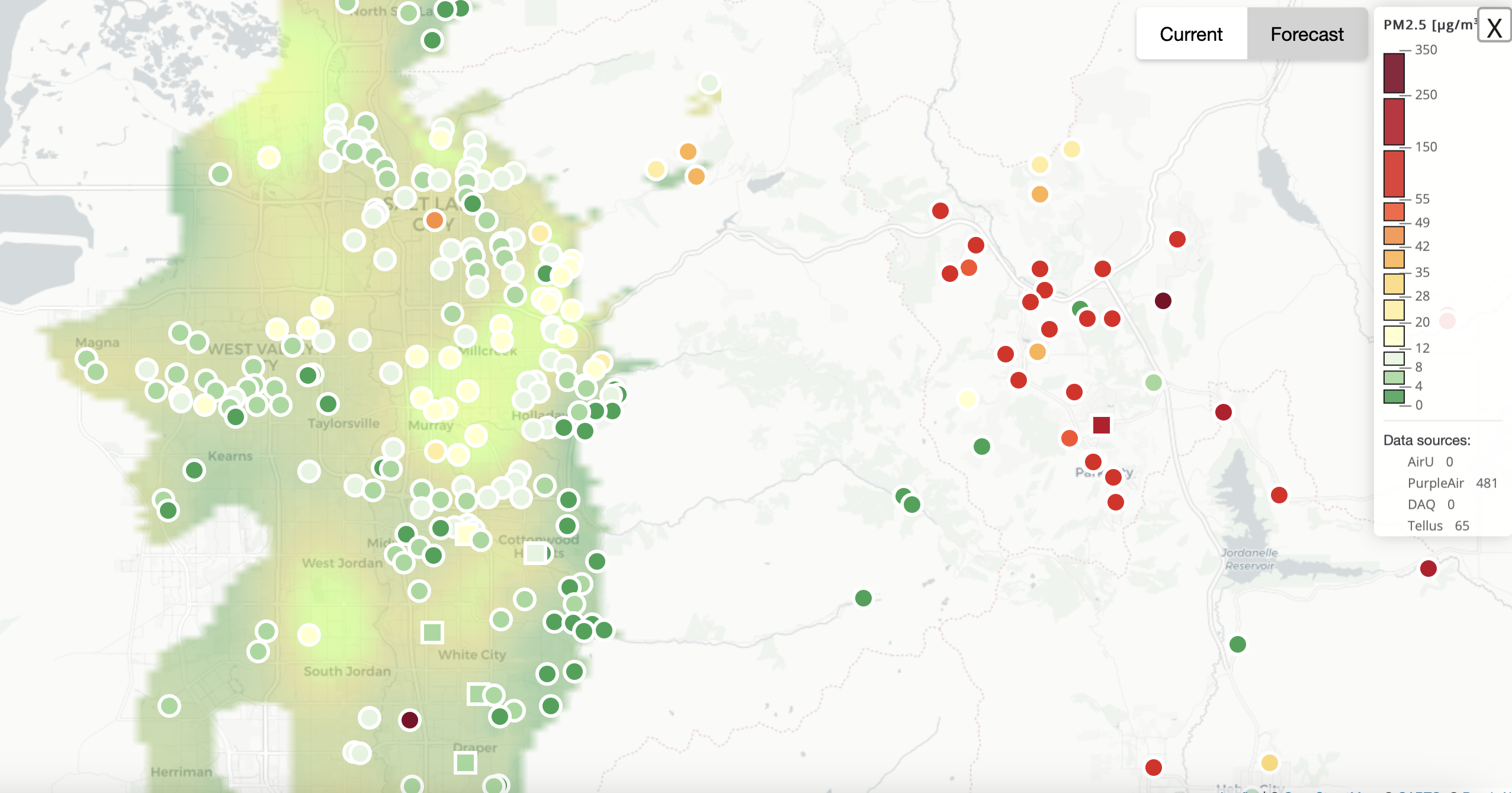 CREATE-AQI                  Forecast model                   Preliminary evaluation                  Future development
Forecast framework – air quality
5
National emissions inventory 
Non-fire emissions
Whole atmosphere community climate model
Chem. initial/boundary conditions
SMOKE modeling system
Hourly, 3-D, wildfire emissions grids
Fire emissions prediction
Criteria pollutants
Heat fluxes, fire area
CMAQ – forecast
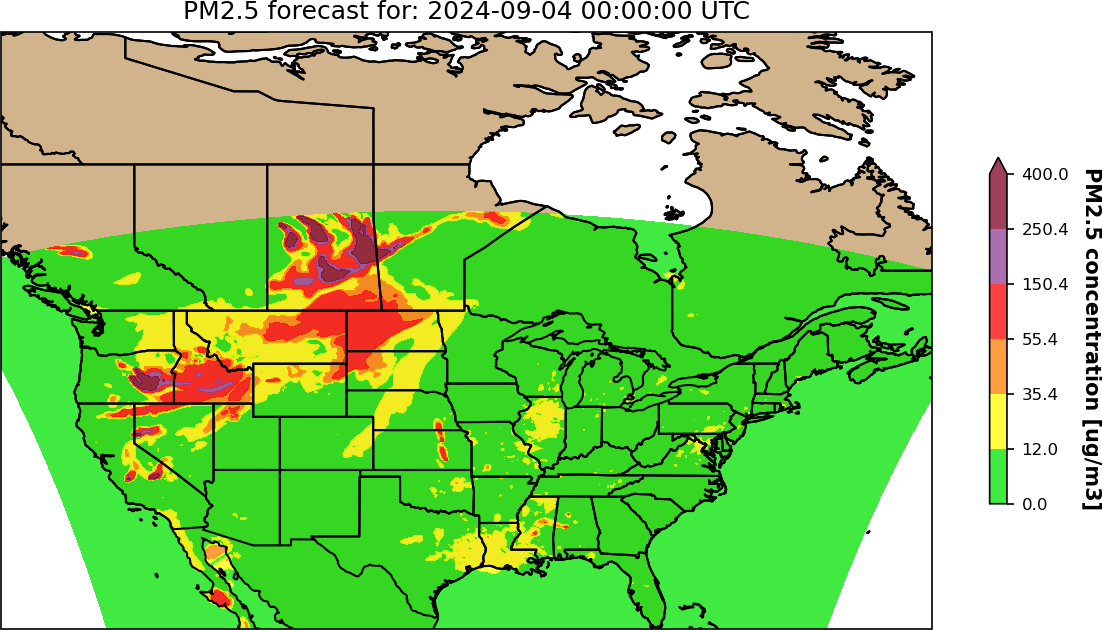 MCIP, ICON, BCON
Freitas et al. plume rise
Plume top heights
Vertical distribution of smoke
WRF simulation 
12km met. simulation
CREATE-AQI                  Forecast model                   Preliminary evaluation                  Future development
Forecast framework – wildfire emissions
Fire spin-up period
6
Fire forecast
GOES detection
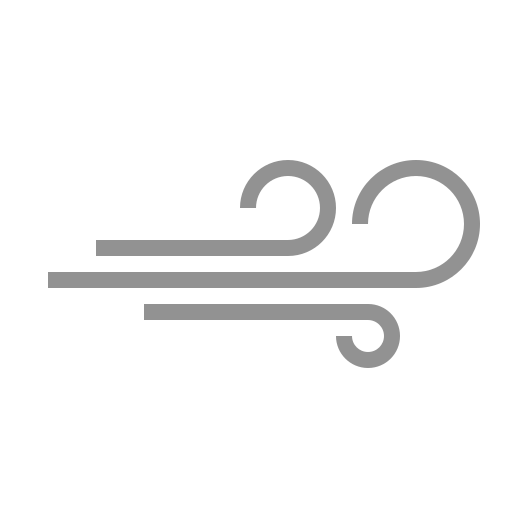 VIIRS/MODIS detection
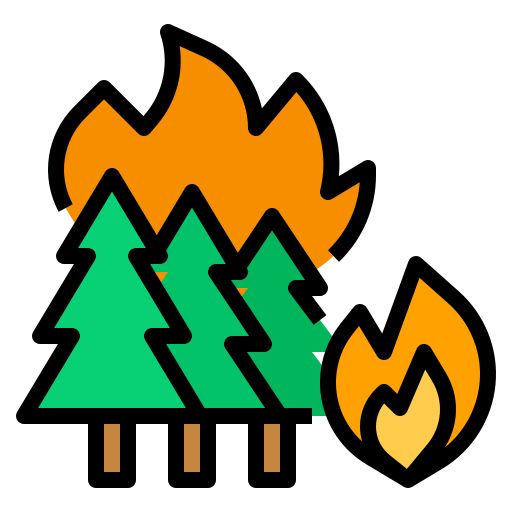 Satellite detections
Fire activity forecast model
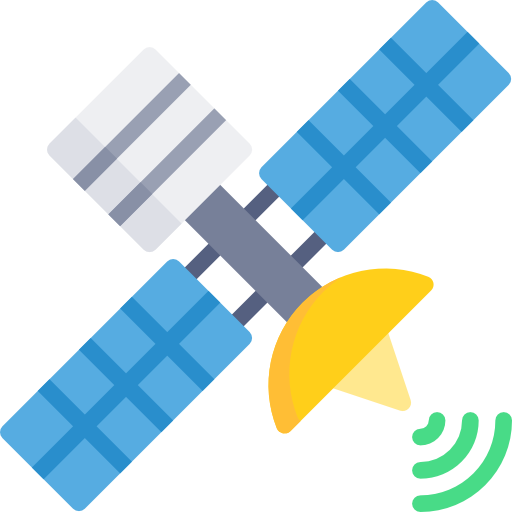 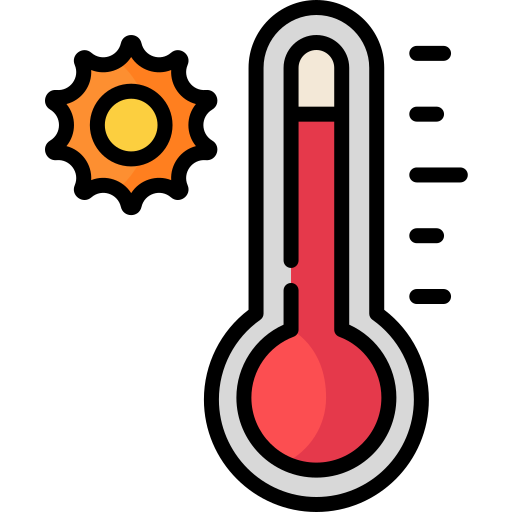 MODIS and VIIRS for magnitude, normalized GOES used for scaling
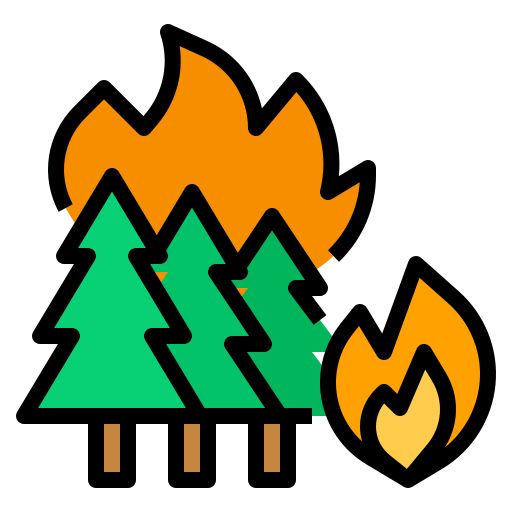 Fire area
Vegetation data
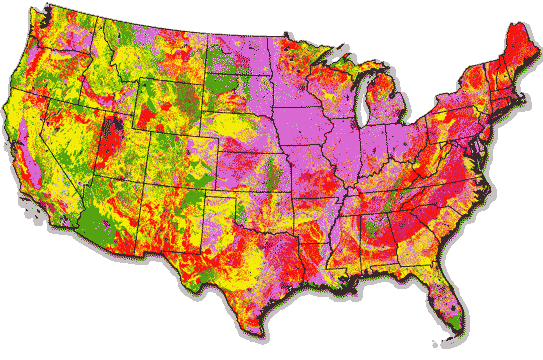 Provides gridded fuel characteristic data from LANDFIRE
spin-up
forecast
Rate of spread
Rothermel et al. (1972) model used to scale heat fluxes and fire area up or down
Fire emissions prediction
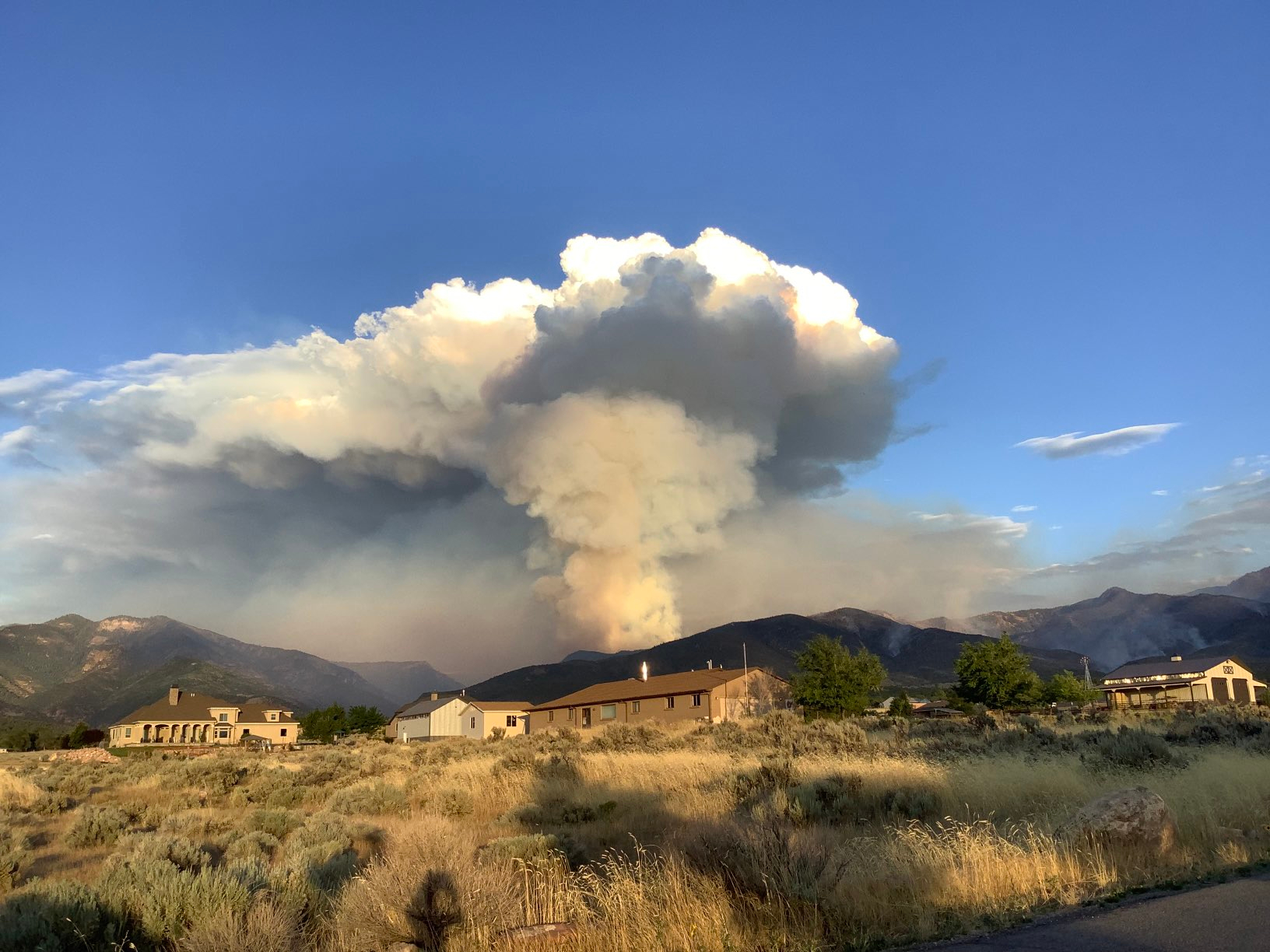 ROS
Criteria pollutants, fire area, heat flux based on EFs
Fuel moisture
t
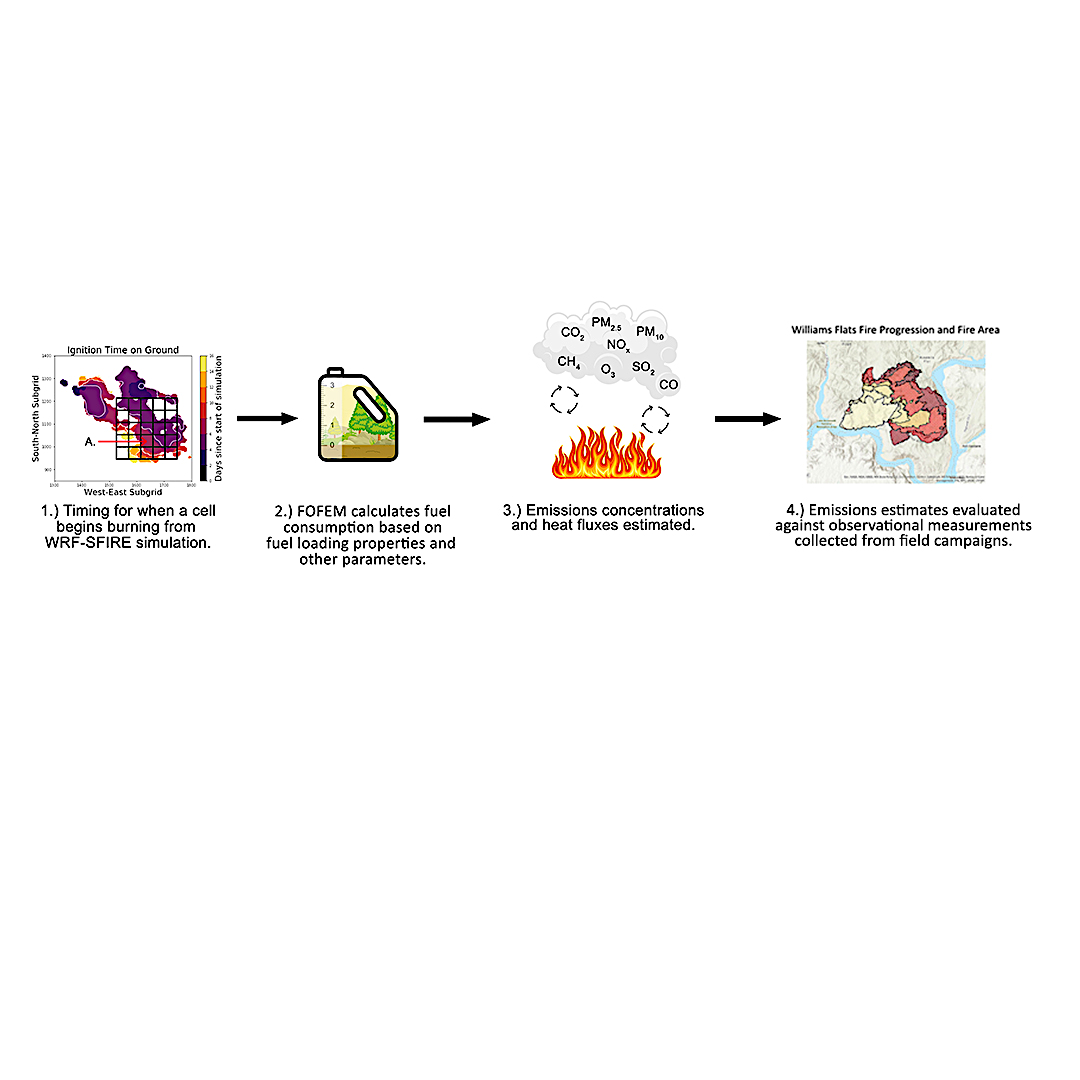 Model computes  dead and live fuel moisture to initialize fuel consumption model
If its hotter, windier, and drier tomorrow, the model will scale up the fire area, heat flux and smoke emissions
Meteorological forecasts
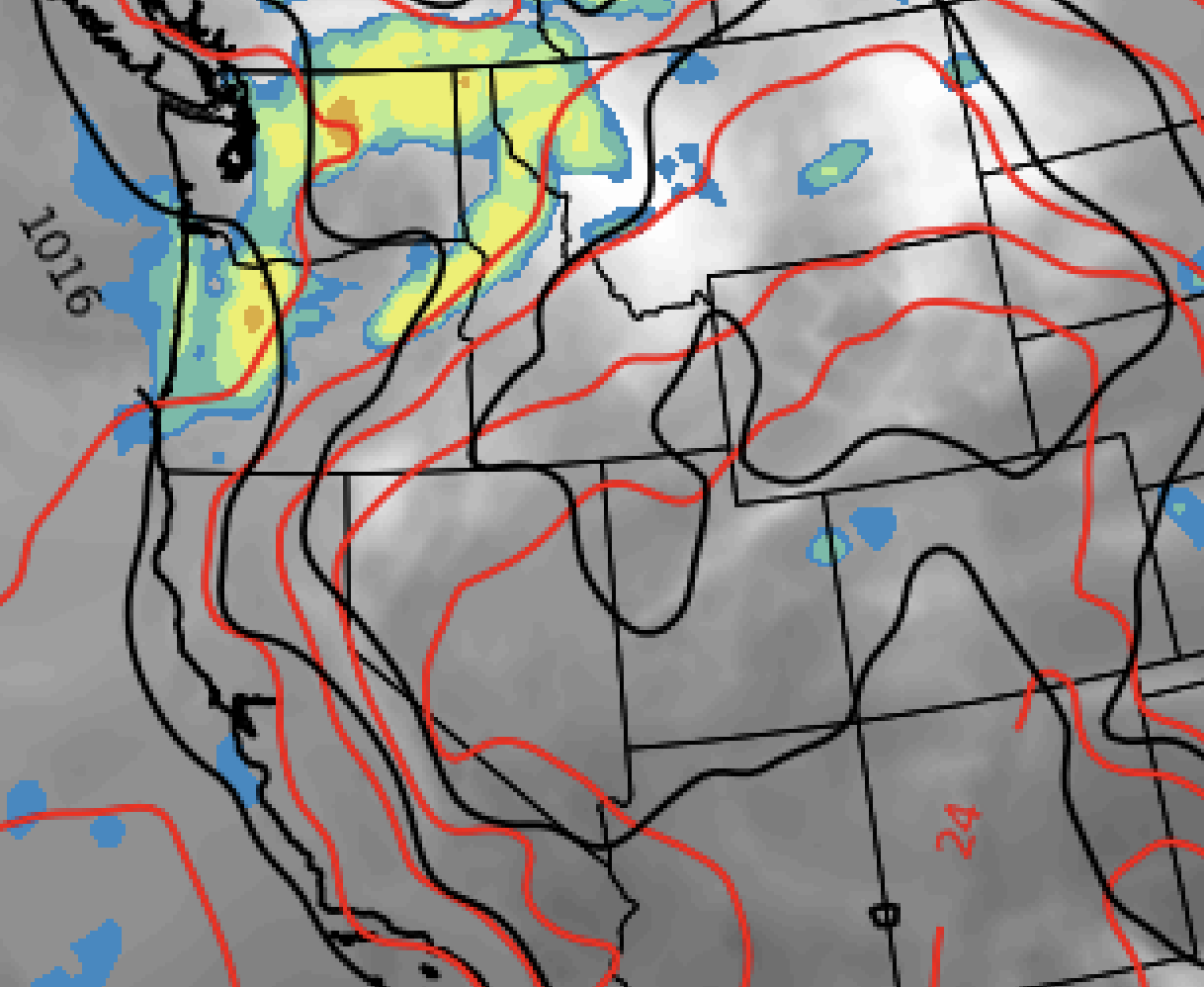 WRF provides medium-resolution weather data
CREATE-AQI                  Forecast model                   Preliminary evaluation                  Future development
Forecast framework – wildfire emissions
Fire spin-up period
6
Fire forecast
GOES detection
VIIRS/MODIS detection
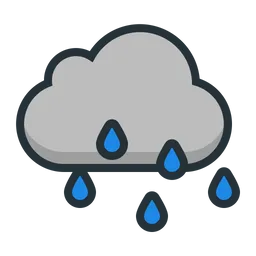 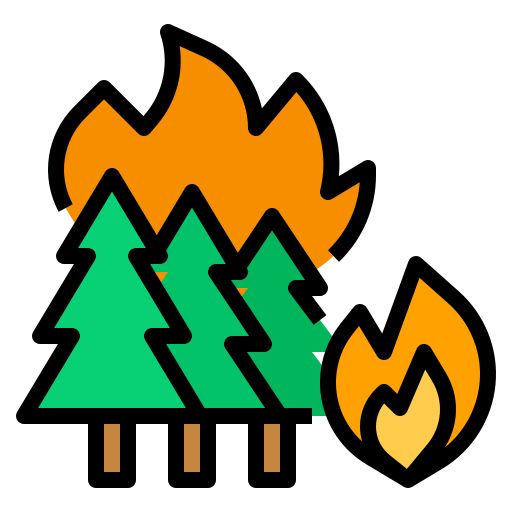 Satellite detections
Fire activity forecast model
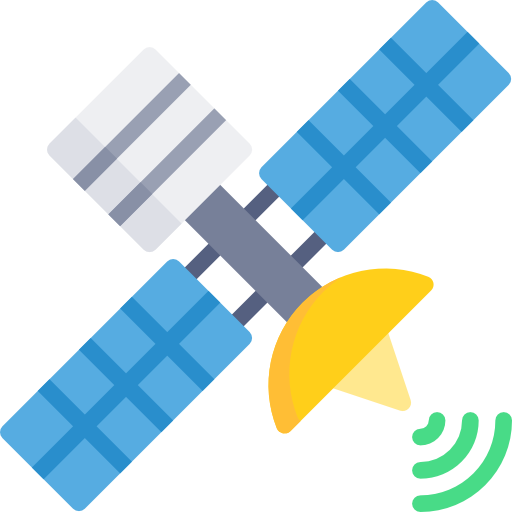 MODIS and VIIRS for magnitude, normalized GOES used for scaling
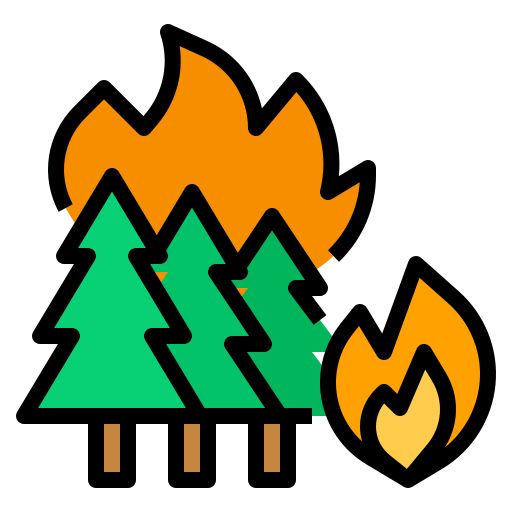 Fire area
Vegetation data
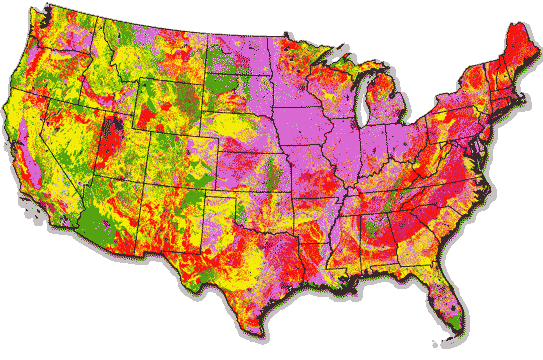 Provides gridded fuel characteristic data from LANDFIRE
spin-up
forecast
Rate of spread
Rothermel et al. (1972) model used to scale heat fluxes and fire area up or down
Fire emissions prediction
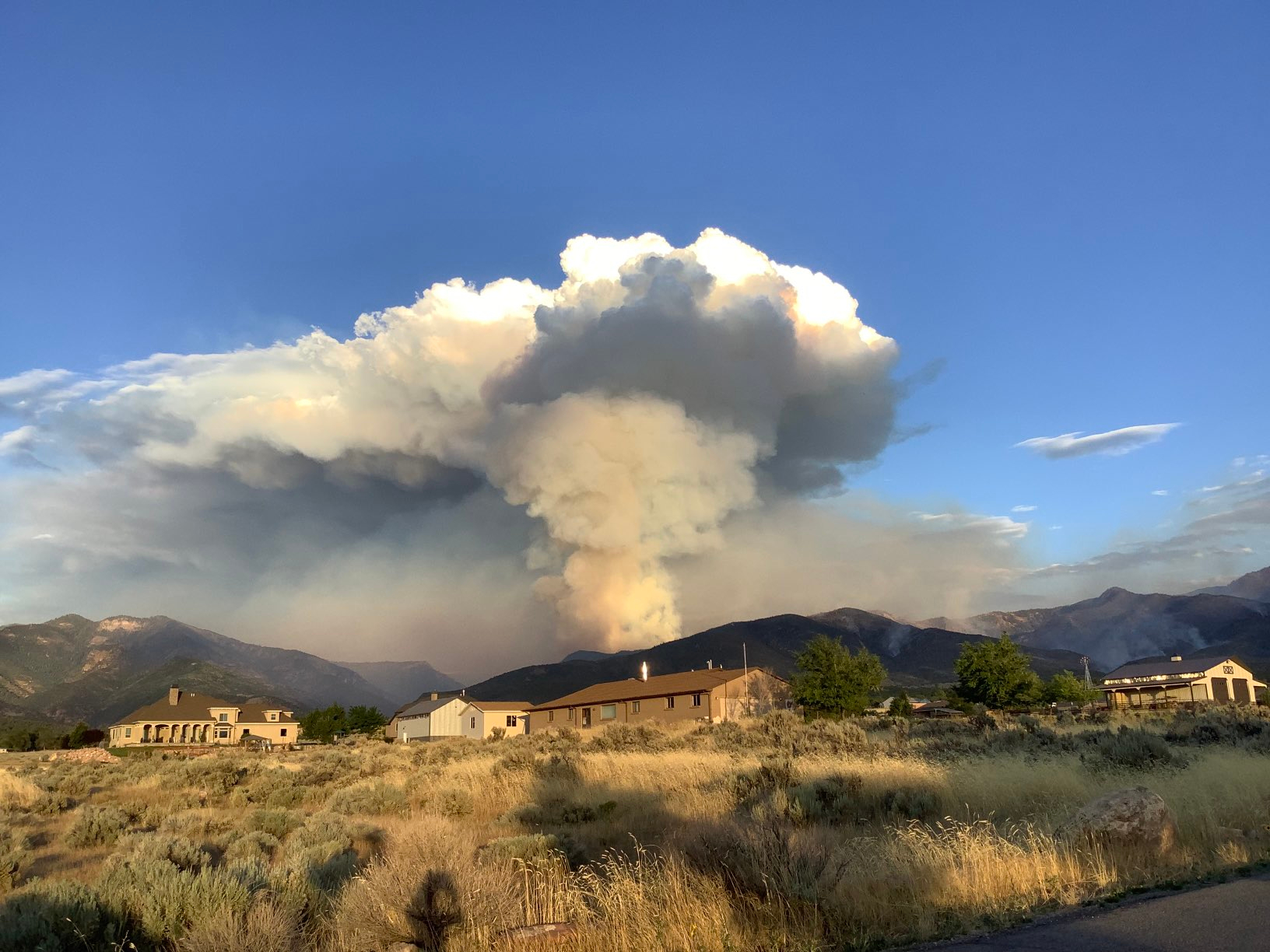 ROS
Criteria pollutants, fire area, heat flux based on EFs
Fuel moisture
t
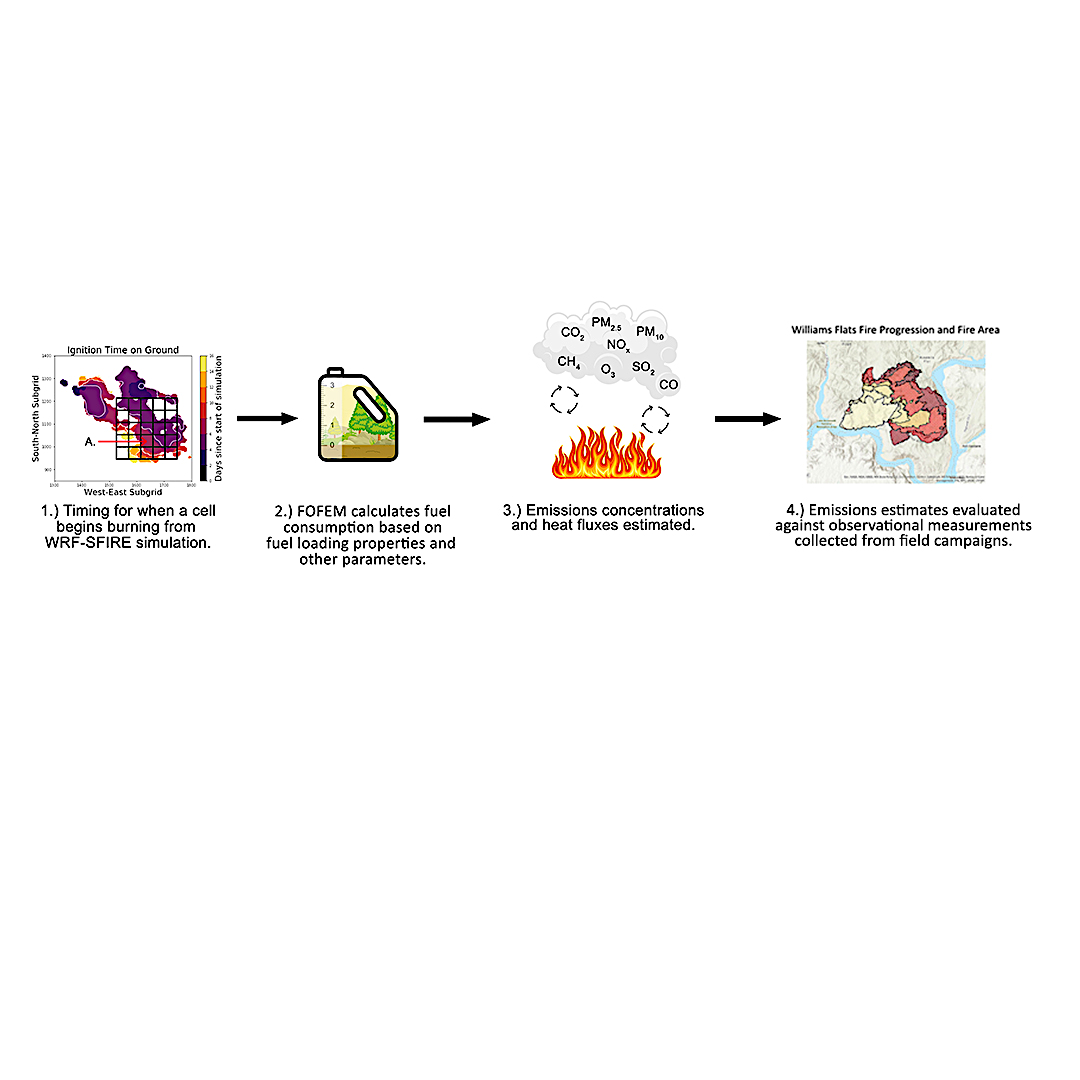 Model computes  dead and live fuel moisture to initialize fuel consumption model
If it rains and is cooler tomorrow, the model will scale down the fire area, heat flux and smoke emissions
Meteorological forecasts
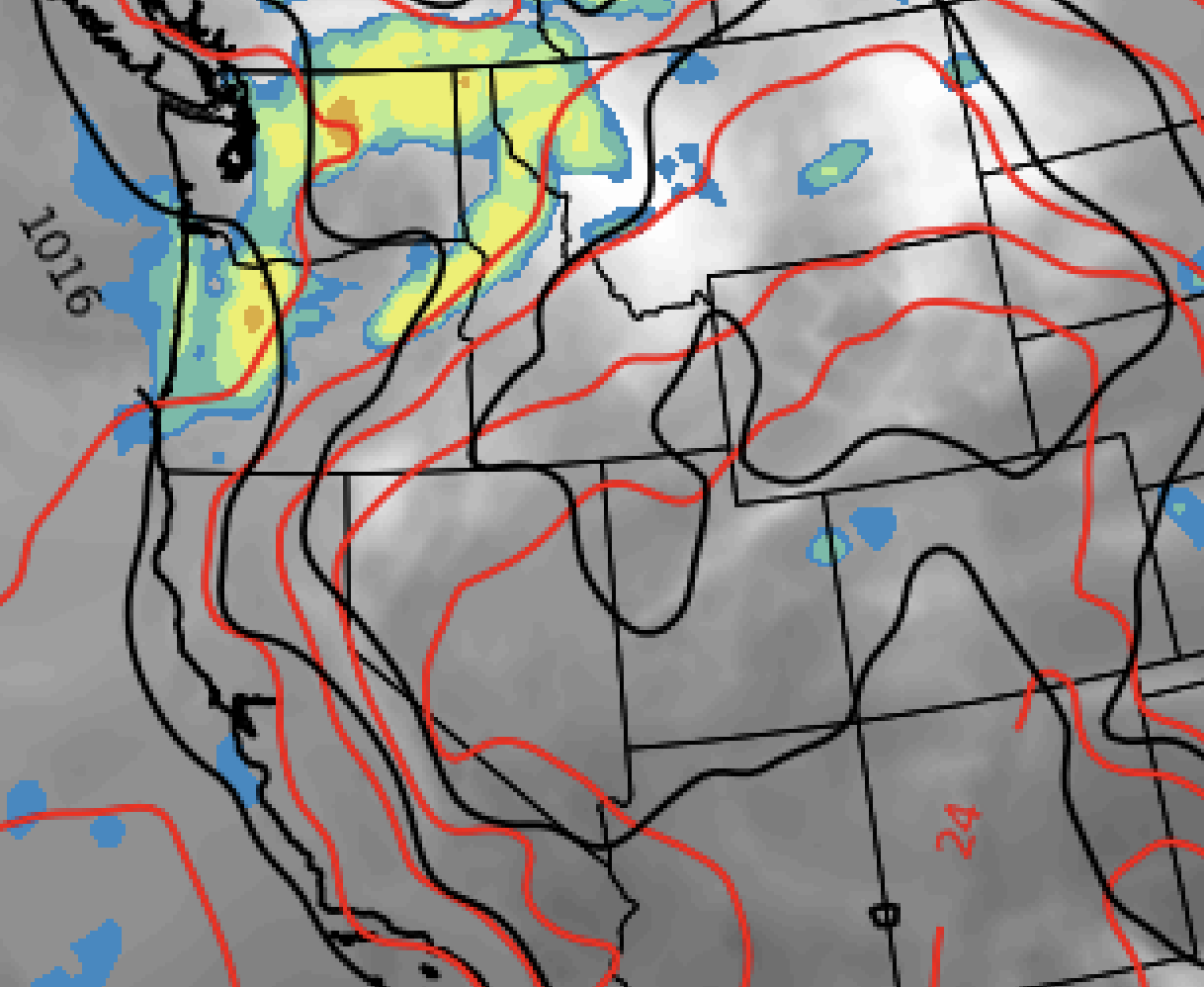 WRF provides medium-resolution weather data
CREATE-AQI                  Forecast model                   Preliminary evaluation                  Future development
Forecast framework – wildfire plume rise
7
Stand alone version of Freitas et al. plume rise scheme 
Ingests forecasted heat flux, fire area, and meteorological fields
Entrainment – mass conservation approach to predict vertical distribution
FluxVertical, Out
Entrainment
Detrainment
FluxVertical, In
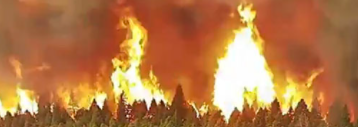 CREATE-AQI                  Forecast model                   Preliminary evaluation                  Future development
Forecast framework – outputs
8
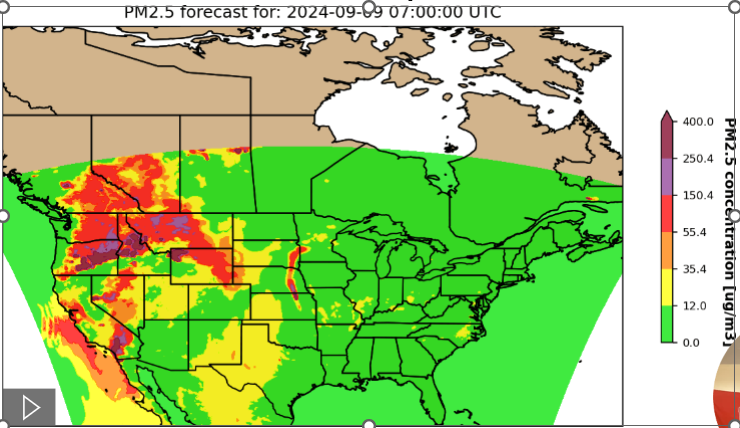 CREATE-AQI                  Forecast model                   Preliminary evaluation                  Future development
Preliminary evaluation – air quality
9
Performed well for largest smoke event in Salt Lake City this summer
Issues with smoke emissions from cloud blocked fires
Timing and shape of smoke plumes appear better forecasted than magnitude of smoke
Forecasted PM2.5 values are biased high
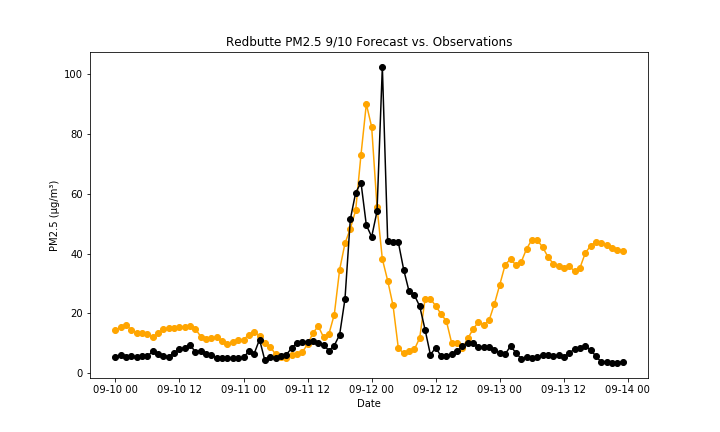 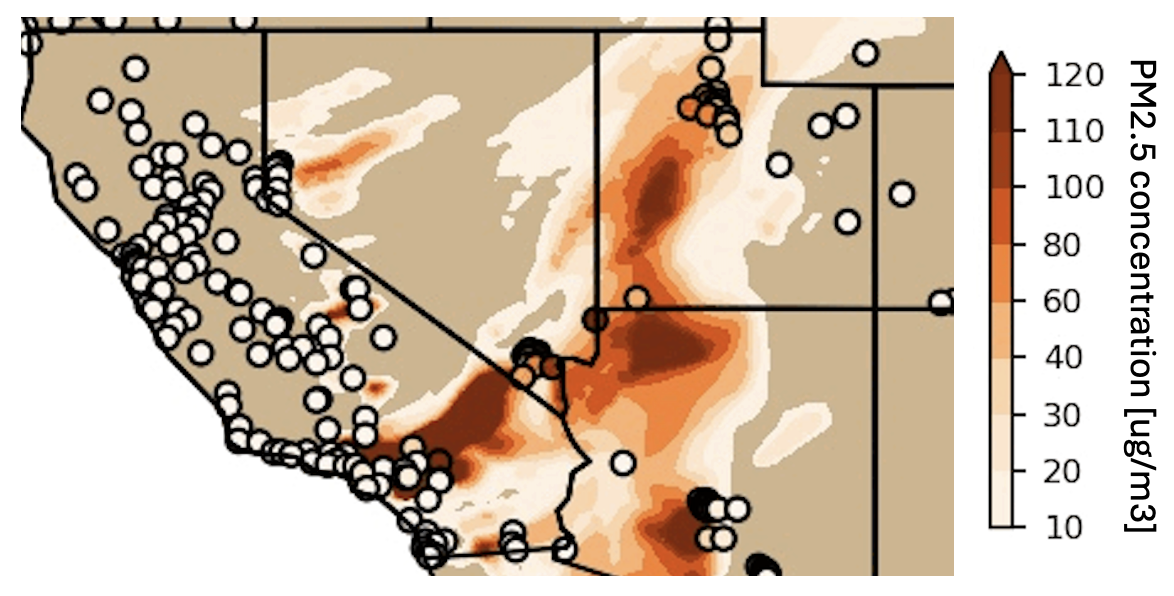 Forecast
Observations
CREATE-AQI                  Forecast model                   Preliminary evaluation                  Future development
Future development
10
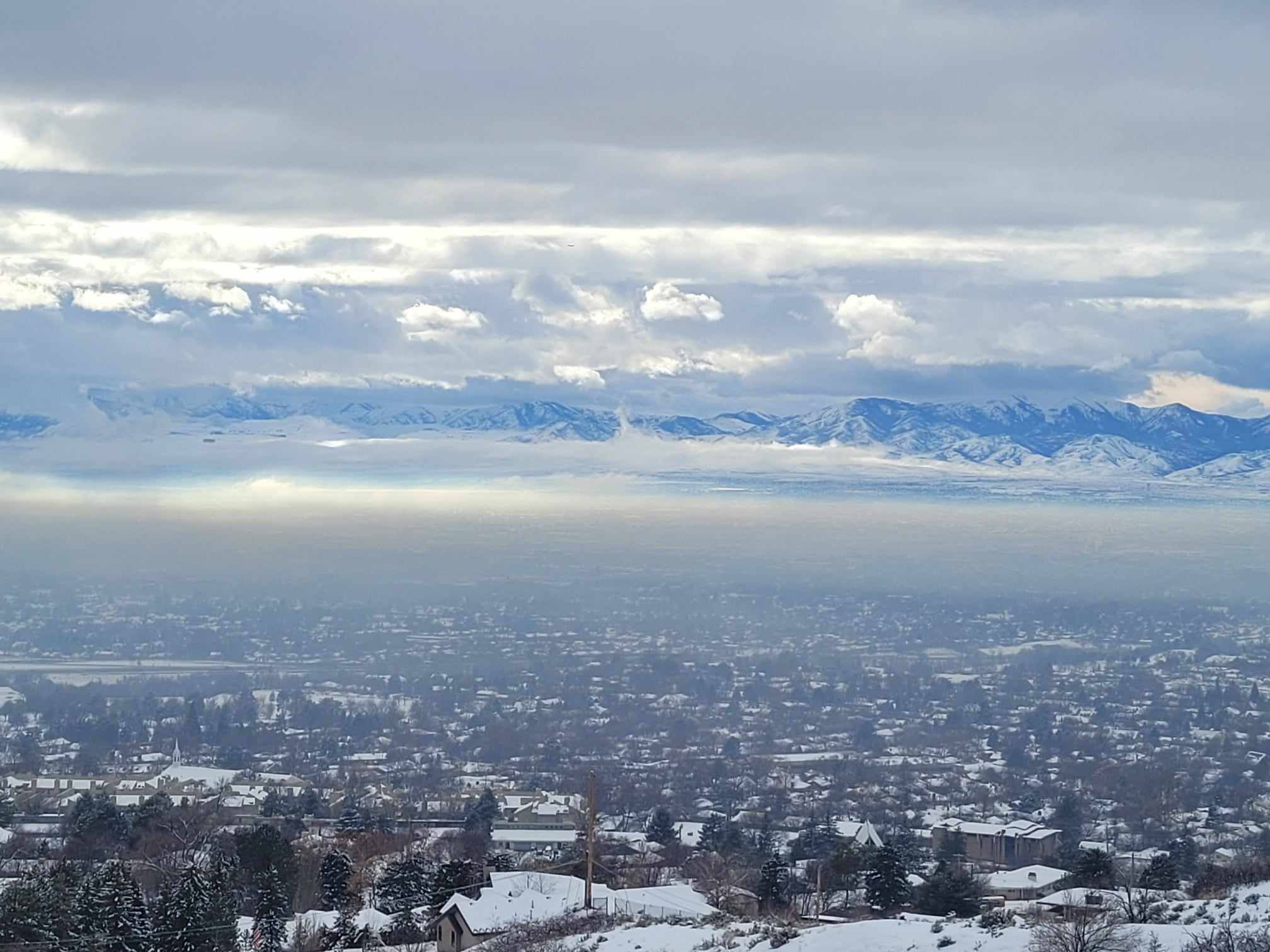 WRF-CMAQ: 
4km nested domain
Two-way coupling
Wildfire emissions:
Number of possible development pathways (FOFEM, ML ingesting coupled models, etc.)
Wind blown dust: 
Inclusion of exposed lakebed in playa land use category (important for Great Salt Lake)
Wintertime inversions: 
Likely a statistical model that is initiated based on met conditions
Bias reduction scheme based on accompanying sensor observations
Questions: Kai.Wilmot@utah.edu
CREATE-AQI                  Forecast model                   Preliminary evaluation                  Future development